МБДОУ «ЦЕНТР РАЗВИТИЯ РЕБЕНКА – ДЕТСКИЙ САД № 91» Песочная анимация в детском саду  Подготовила:воспитатель 1 кв.категории  Летунова  И.Н.
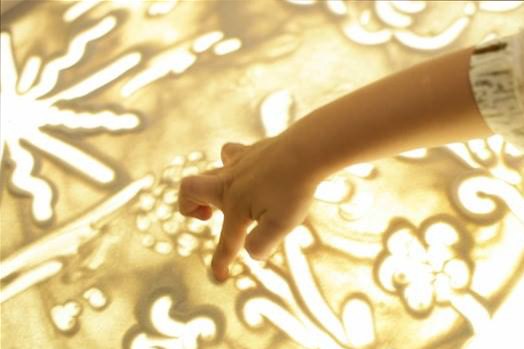 В нашем детском  саду  открылся кружок  по песочной анимации «Волшебный песок». Цель: стимулирование  изобразительной творческой деятельности детей с помощью техники рисования песком.
    В процессе занятий дети осваивают разнообразные способы  изображения на песке как собственными пальчиками, так и с помощью различных предметов. На занятиях используется специальное оборудование - столы-песочницы с прозрачными столешницами, оснащенными подсветкой. Наполняемость песочниц – кварцевый песок. Для проецирования детских рисунков на большой экран педагог использует видеокамеру. Занятия организуется в подгруппе от 6 до 10 человек  2 раза в неделю. Длительность занятия 25-30 минут.
      На этих необычных занятиях дети познают таинство «волшебного песка», пробуют себя в  амплуа художника, тем самым открывают в себе новые грани таланта.
Я рисую на песке,
Словно мелом на доске.
Просто  пальчиком черчу              
Все, что только захочу. 
 
Это ежик, это кит,
Это бабочка летит…
Места здесь - для всех ребят!
Все рисуют, все творят!
 
Только вдруг пролился дождь,
Все исчезли: кит и еж…
И покрыл рябой узор
Весь песок, асфальт и двор.
 
Вот какой художник
Этот бойкий дождик.
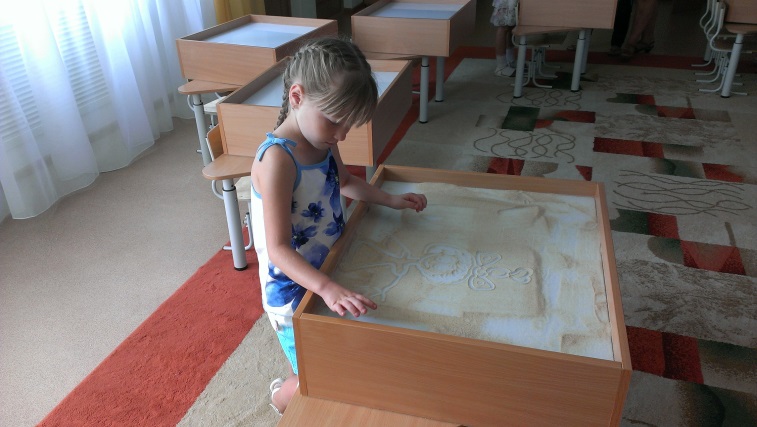 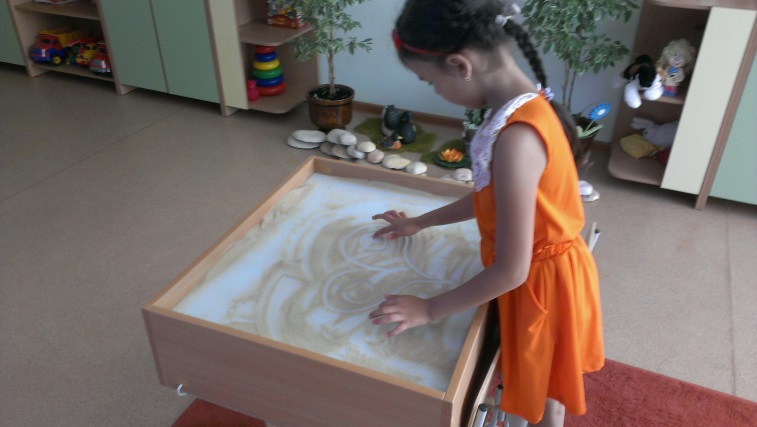 Песочная анимация (рисование песком на стекле) новое современное средство для  развития творческих способностей  детей дошкольного возраста. Процесс  создания картины  при помощи песка не оставляет никого равнодушным.
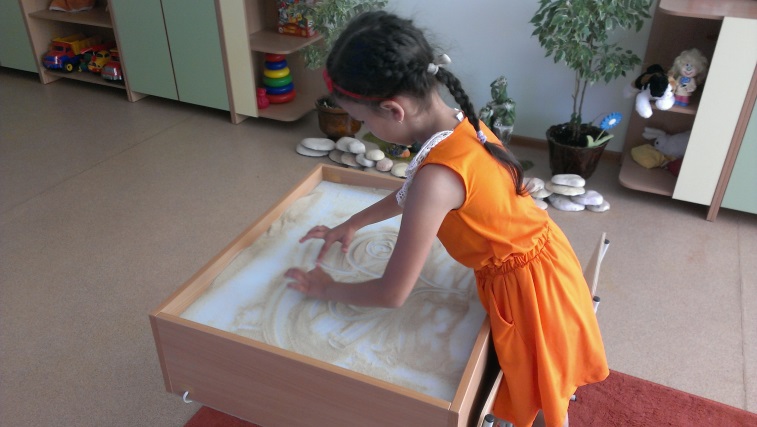 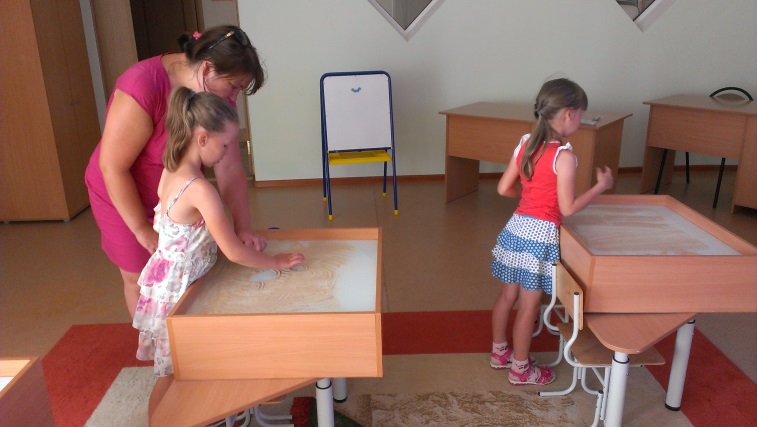 Возможности песочной анимации это:
развитие изобразительных навыков,
развитие мелкой моторики, 
развитие активной речи,
развитие психических процессов – внимание, мышления,  памяти;
формирование произвольности поведения,
развитие творческого воображения.
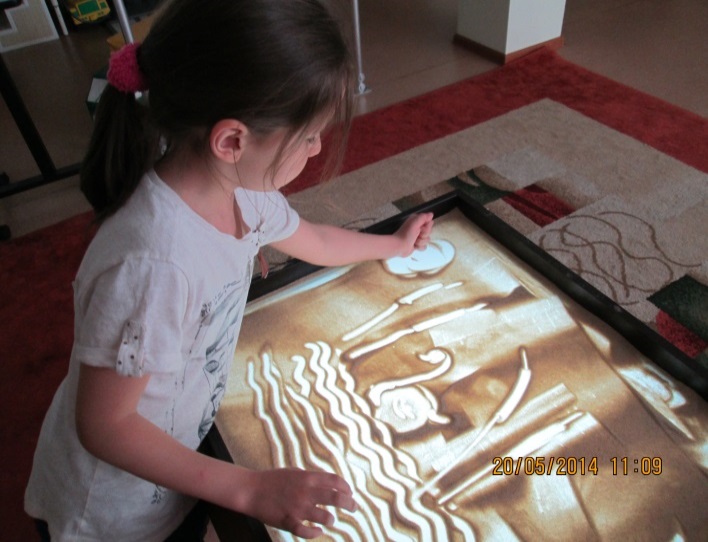 Песочная анимация эффективное средство работы с  гиперактивными детьми:  увлекаясь творческим процессом, ребенок учится быть более уравновешенным, целеустремленным. 
Занятия песочной анимации сопровождаются чтением художественных произведений, слушанием разнообразной музыки, что, в свою очередь,  наполняет духовный мир ребенка полезным содержанием.
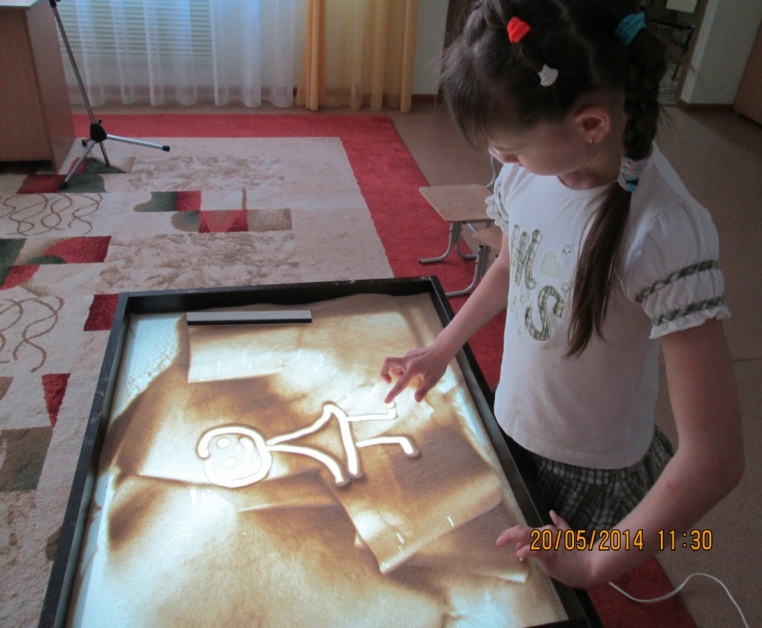